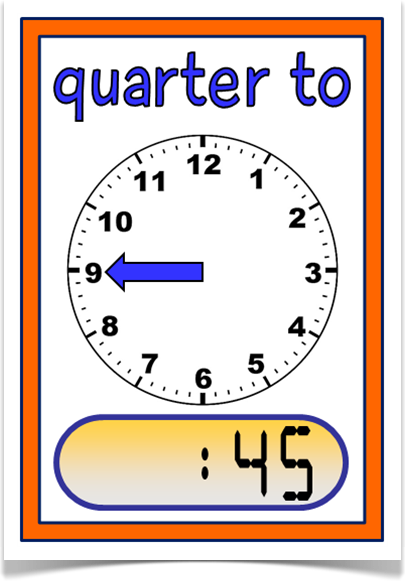 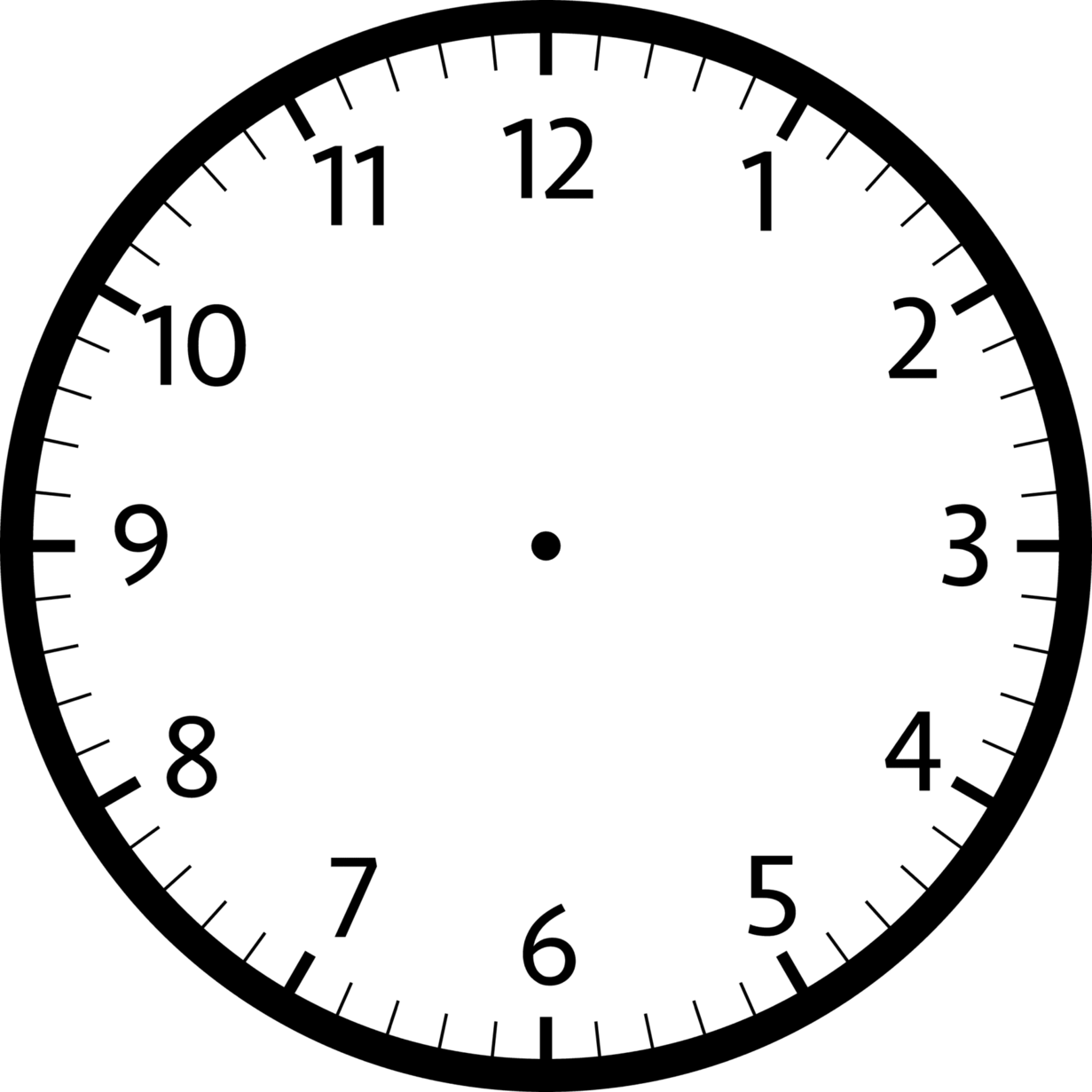 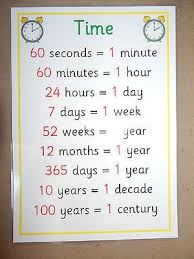 We have noticed some children in year 4 are still struggling to tell the time. It would be really helpful to continue to test them  at any opportunity.
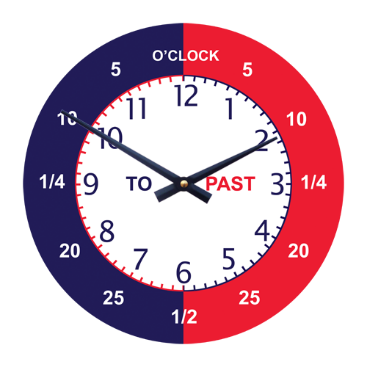 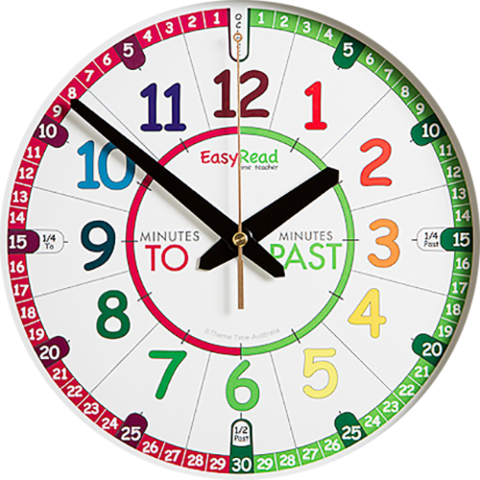